Securitisation Regulation - Article 27
Register of STS notifications (STSRE)
Simplified user guide
STSRE ESMA IT System Features
Notification reporting Entity (NRE) on-boarding
NRE on-boarding / First submission
Step 1 - The Notification Reporting Entity (NRE) has to be registered at the new ESMA STS register (see slide 5)

Step 2 – Each user has to contact ESMA for creating the individual user account (see slide 6)

Step 3 – Define the delegated entities (see slide  11)

Step 4 – Prepare the non-ABCP/ABCP transaction/ABCP programme template



Step 5 – Upload the non-ABCP/ABCP transaction/ABCP programme template to create a draft STS notification (see slide 15)

Step 6 – Submit the draft non-ABCP/ABCP transaction/ABCP programme notification as final (see slide 17)
3
STSRE ESMA IT System Features
REGISTRATION
Registration process for new reporting entities
All STS notifications must be submitted to us via our Extranet Register portal.

Before submitting any STS notification, the Notification Reporting Entity (NRE) has to be registered at the new ESMA STS register

If your entity is not yet registered by us as an STS Notification Reporting Entity
you will need to fill in all the fields in this system registration form and email the form to IT.Helpdesk@esma.europa.eu and STSRegister_Project@esma.europa.eu.




Each of your users will have also to contact ESMA for creating the individual user account (as per instructions available at next slide)

ESMA will assign your entity a unique NRE code that will be assigned to each of the authorised entity users
5
Instructions for the creation of individual user accounts
New users will need to request access to the ESMA STS register

Each new user has to contact ESMA for creating the individual user account 
New user sends a request to the ESMA STSRE point of contact (STSRegister_Project@esma.europa.eu) and ESMA helpdesk (IT.Helpdesk@esma.europa.eu) to request the creation of a new IAMAN account 



New user receives an invitation email on his/her work email address
New user completes the registration steps and define his/her ESMA password
New user requests access to STSRE Extranet system by defining his/her access rights
STSRE – NRE User (administrator role with submission rights) will be authorised to submit final notification
STSRE – NRE user (standard role without submission rights)  will be only authorised to upload draft notification
Once the request is approved, the new user is granted access to the STSRE Register system and can sign in using his/her ESMA identifier and password
6
Connection to the ESMA STS Register extranet
The production extranet is accessible at:
https://registers.esma.europa.eu/stsre-extranet/  (direct access after providing your credentials)
https://registers.esma.europa.eu/home-extranet/ after providing your credentials and clicking on ”Register of STS notifications”
https://registers.esma.europa.eu/publication/ after clicking on “sign in” button, providing your credentials and clicking on ”Register of STS notifications”

The test extranet is accessible at:
https://registers-t.esma.europa.eu/stsre-extranet/  (direct access after providing your credentials)
https://registers-t.esma.europa.eu/home-extranet/ after providing your credentials and clicking on ”Register of STS notifications”
https://registers-t.esma.europa.eu/publication/ after clicking on “sign in” button, providing your credentials and clicking on ”Register of STS notifications”
7
Connection to the ESMA STS Public Register
Public users can access the STSRE public website through the ESMA Registers Public website URL: https://registers.esma.europa.eu/publication/

In order to access the dedicated STSRE space you must select the ‘Register of STS notifications’ options from the list of ESMA registers.
 









The test public register is accessible at:
https://registers-t.esma.europa.eu/publication/ after clicking on “sign in” button, providing your credentials and clicking on ”Register of STS notifications”
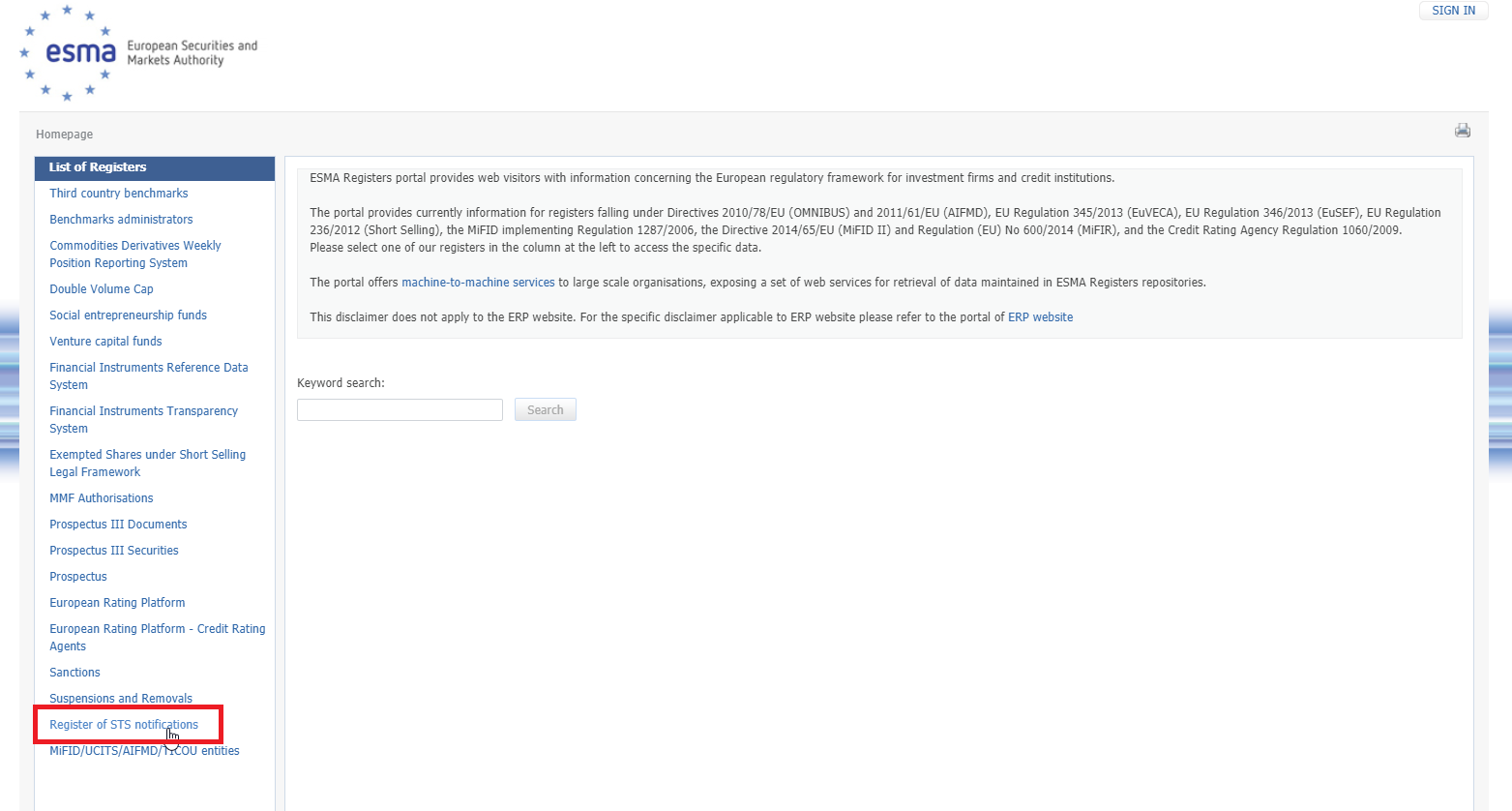 8
STSRE ESMA IT System Features
DELEGATED ENTITIES FEATURES
Reporting Process – NRE  / DE mapping
The originators and sponsors of a securitisation may outsource to a third party the submission of the STS notification to ESMA provided that originators and sponsors retain responsibility for the submitted notification. Therefore, the NREs may be:
the sponsor(s) or the originator(s) of a non-ABCP securitisation or a third party acting on behalf of the sponsor(s) and originator(s)
the sponsor(s) of an ABCP programme/transaction or a third party acting on behalf of the sponsor(s)

In order to be able to submit your reports, you must initially define the DE entities on behalf of which you are responsible to report STS notifications
One STS notification will be reported together with its unique Delegated Entity (DE) LEI (that may change during the life cycle of the STS notification). 

Exceptional cases:
One DE may decide to change from one NRE to another NRE whereas STS notifications are still active and may need to be updated.  In such case, the new NRE will be able to define the old NRE that it is replacing, in order to have access to the STS notifications reported by that old NRE for that specific DE.

One DE may be related to several NREs where several STS notifications have to be reported.  But at one specific point of time, it is however not possible to have several DEs authorised for the same STS notification.
10
Management of NRE - DE mapping
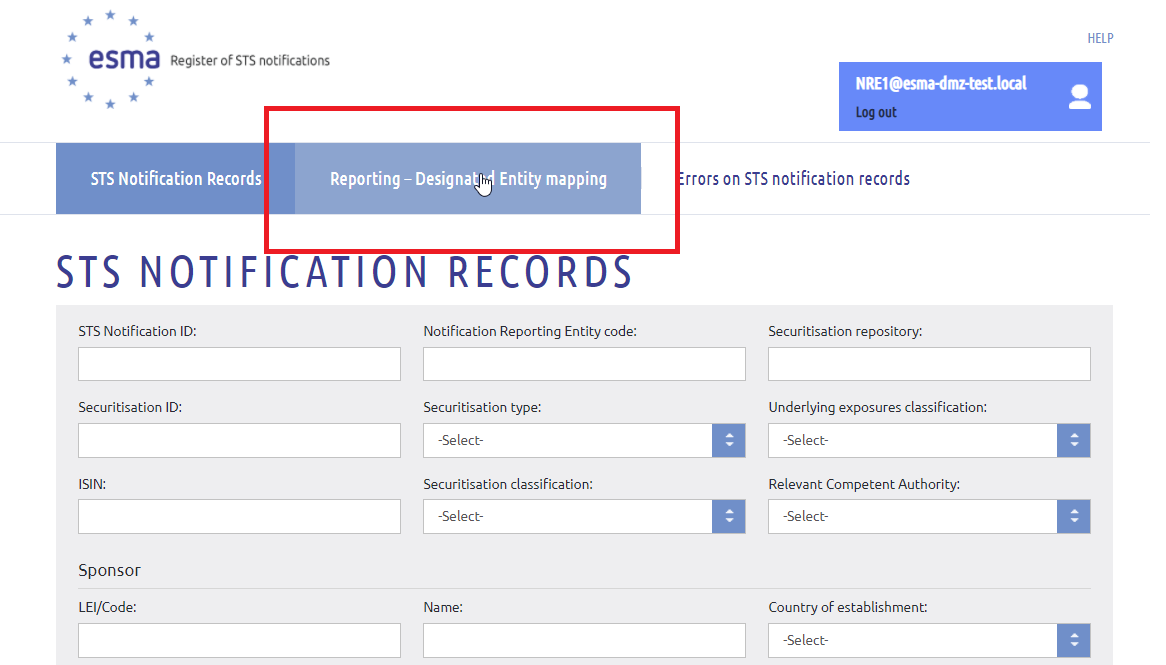 After accessing the STSRE Register, you must click on the “Reporting – Designated Entity mapping” tab to access the “Reporting – Designated Entity mapping” page. 


On this page you will be able to see the following information:
	1. Notification Reporting Entity section.
	2. Designated Entity section with the list of DE(s) for which your user account is defined to be responsible to submit STS notifications on their behalf


On this page you can view the following buttons:
Edit email address (generic email address that will receive notifications from register system)
You must click on the ‘Assign designated entity’ button to define additional ‘Designated Entity’ with
DE competent authority: Select the country of the DE
DE generic email address that will receive notifications from register system
DE start date/end date: Select the date from which/to which  your user account may act as the NRE for the DE.
‘Old NRE’ code: Select the code of the previously authorised NRE for the DE where necessary (optional field)
Submit updates
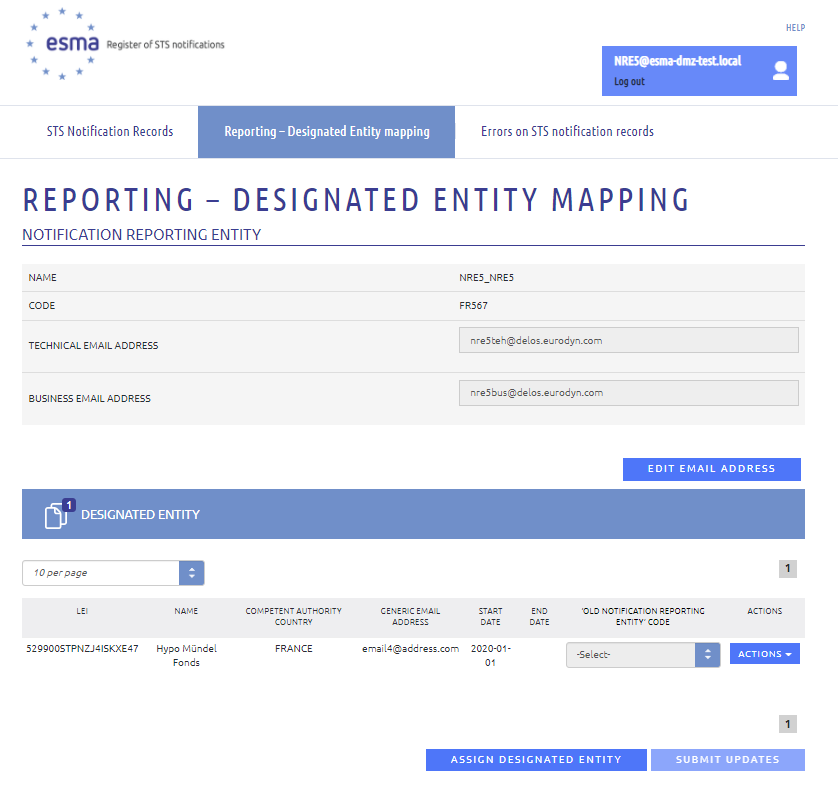 11
STSRE ESMA IT System Features
SUBMISSION FEATURES
Feature for importing data through template xls file
The system provides a specific feature for data submission through an external file (XLS format). This feature allows the NRE users to:
Download the STS notification template through the Extranet:
The template is an XLS-based template different from the interim XLS template
Different template is available to be downloaded for each securitisation type
Upload the populated template:
The NREs should populate the XLS file (locally) respecting the datatype of each element:
alphanumeric/ numeric, free text elements
date elements  (ISO format YYYY-MM-DD)
closed list value fields
repetitive fields (convention: value1;value2)
Elements with incorrect or inconsistent format or inconsistent contents based on validation rules are highlighted in amber
The NREs should follow the file naming convention for each file to be uploaded, i.e.:
STSNotificationRecord_NonAbcp_Template.xlsx
STSNotificationRecord_Abcp_Template.xlsx
STSNotificationRecord_AbcpProgramme_Template.xlsx
Once submitted, the file is validated against a set of validation rules.
After successful validation a draft STS notification record is created which can be further edited before it is submitted as the final version of the STS notification.
Securitisation is made available at the public list only after the successful final submission
13
Existing STS notifications to be resubmitted
Current STS notifications already submitted to ESMA cannot be automatically migrated into the new STS register as the structures of the interim and final templates are not compatible
All outstanding STS notifications available at the interim list of notified STS securitisations should be notified again at the new STS register using the new templates
The initial notification date for both private and public securitisations as well as the anonymised unique identifier for private securitisations will be kept unchanged and automatically retrieved from the initial submission based on the STS notification identifier (STSS3/STSAT3)
The STS notification identifier is equal to the 27-characters securitisation identifier
Only exception is for ABCP transactions with co-funding structures for which ESMA will provide a 29-characters identifier
14
Import STS notification record
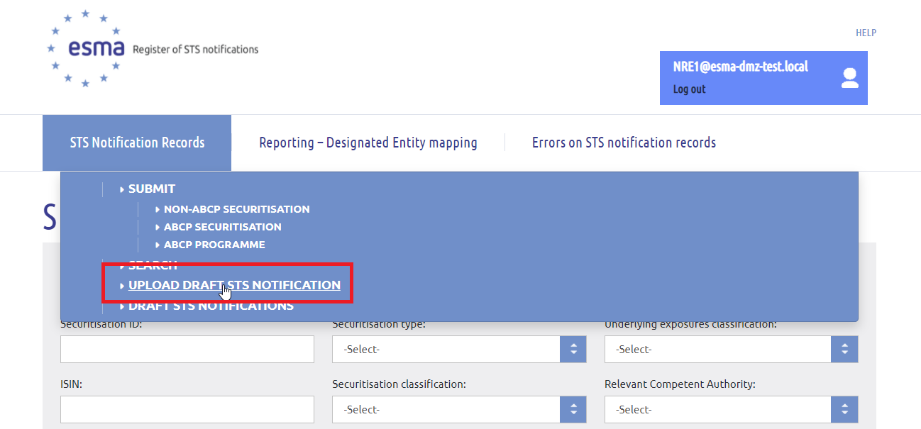 After accessing the STSRE Register, you must click on the “STS notification records” tab and the “Upload draft STS notifications” option in order to access the “Upload draft STS Notification” page. 



In order to import a (new) draft STS notification record you must follow the below steps:
	1. Click on the “Choose file” button.
	2. Select the .xlsx file s/he wishes to upload. The file naming convention for each file should be followed: 
STSNotificationRecord_NonAbcp_Template.xlsx
STSNotificationRecord_Abcp_Template.xlsx
STSNotificationRecord_AbcpProgramme_Template.xlsx
	3. Click on the “Upload” button


Upon clicking on the “Upload” button, the system will present a confirmation message that the request was successfully submitted.
Error messages are displayed when:
Naming convention is not followed

Structure of the file is incorrect ( no change at the header and field names)
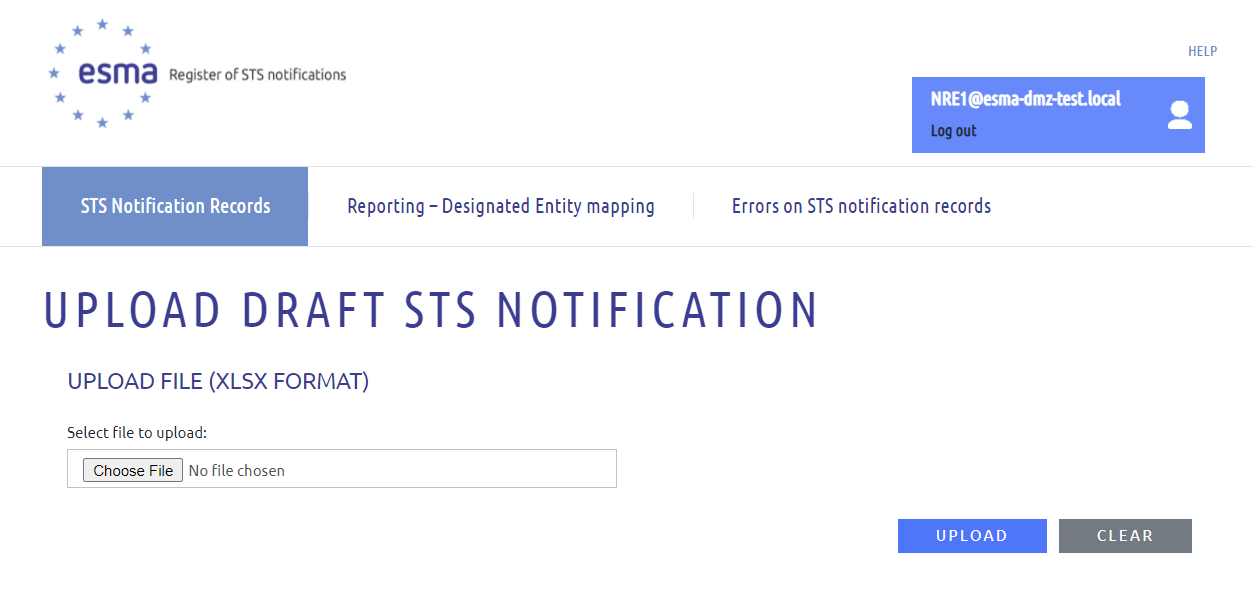 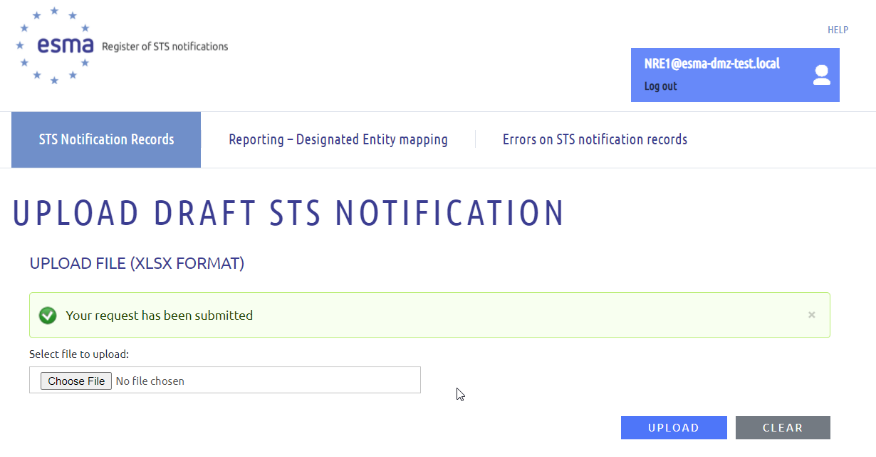 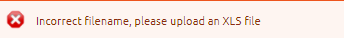 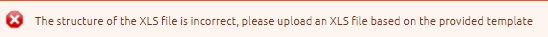 15
Access draft STS notification
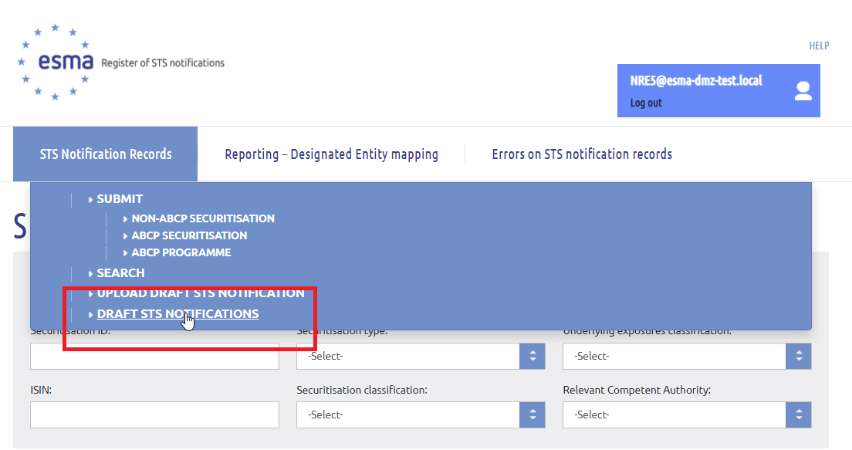 After successful request, the imported file is accessible through the “Search draft STS notification records” page. You must click on the “STS notification records” tab and the ‘Draft STS notifications’ option in order to access the “Draft STS Notification records” page. 


A filtering section is available, assisting the user in having access to specific records after clicking on the “SEARCH” button
Securitisation ID: Enter the Securitisation ID
Securitisation classification
Non-ABCP securitisation
ABCP securitisation
ABCP programme
Last notification date (From/To)

The system displays the search results that correspond to the provided search criteria and correspond to the access permissions corresponding to your user account
The search results are by default sorted on ‘Last notification date’ in descending order.
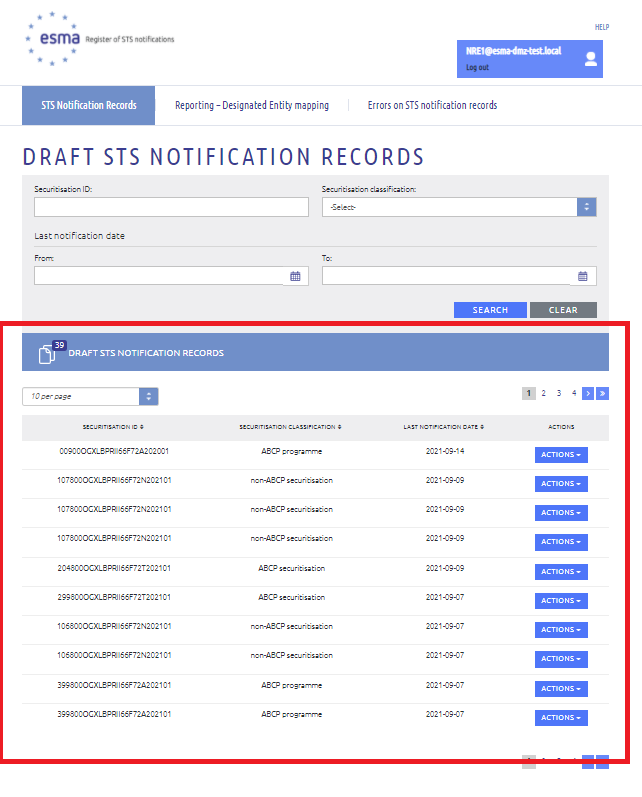 16
Submit draft STS notification as final
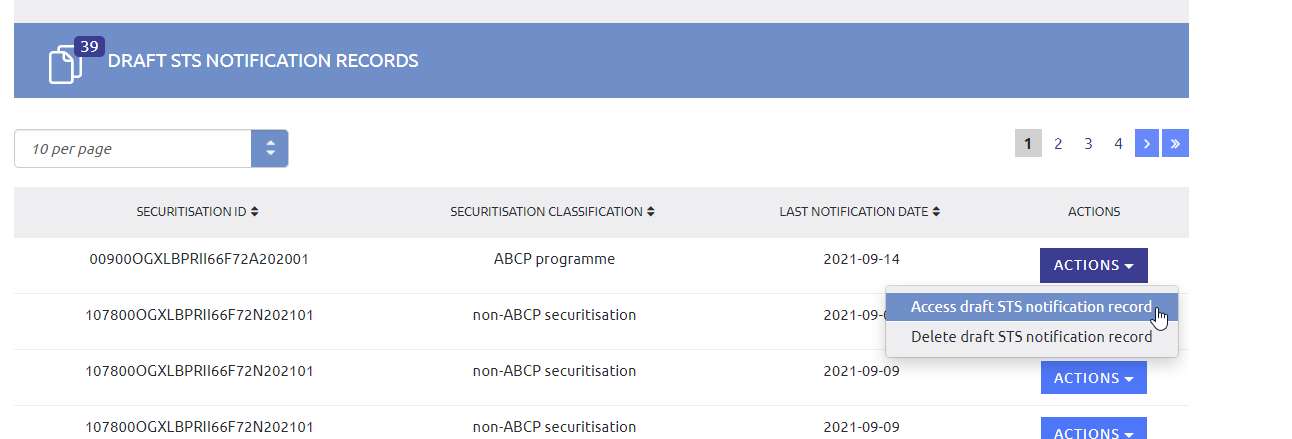 The search results table contains Actions column: 
Access draft STS notification record to access the STS notification record entry form, prefilled based on the values provided.
Delete draft STS notification record (for draft notifications that may be useless).

After accessing the draft notification, you can view and edit the editable details of the selected draft STS notification record

Click on the “Submit” button
Upon clicking on the “SUBMIT” button, the system will present:
a confirmation message that the request has been successfully submitted where all real time validation rules are successfully checked

The list of errors triggered by the real time validation rules where at least one real time validation rule generates an error
The errors are self explanatory and have to be corrected before resubmission
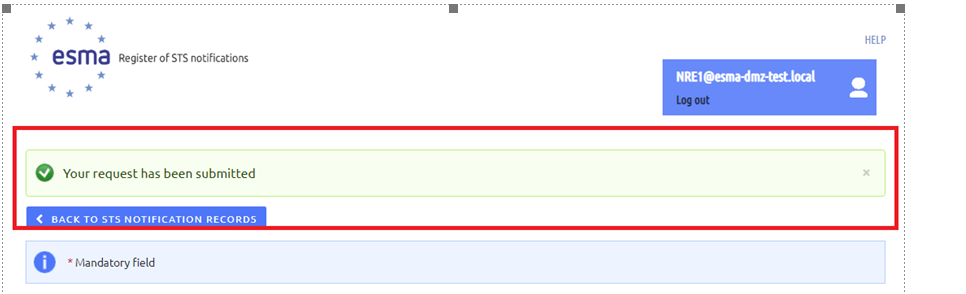 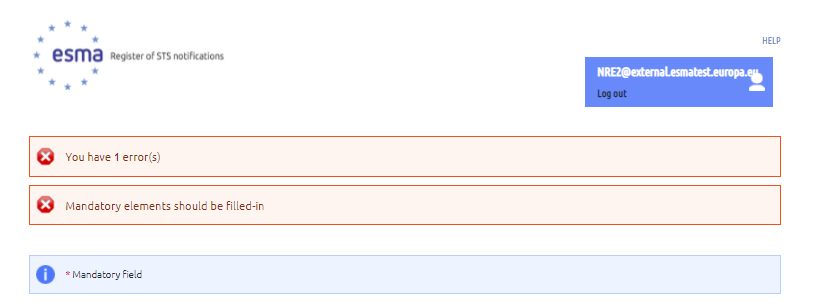 17
Checking STS notification submitted as final
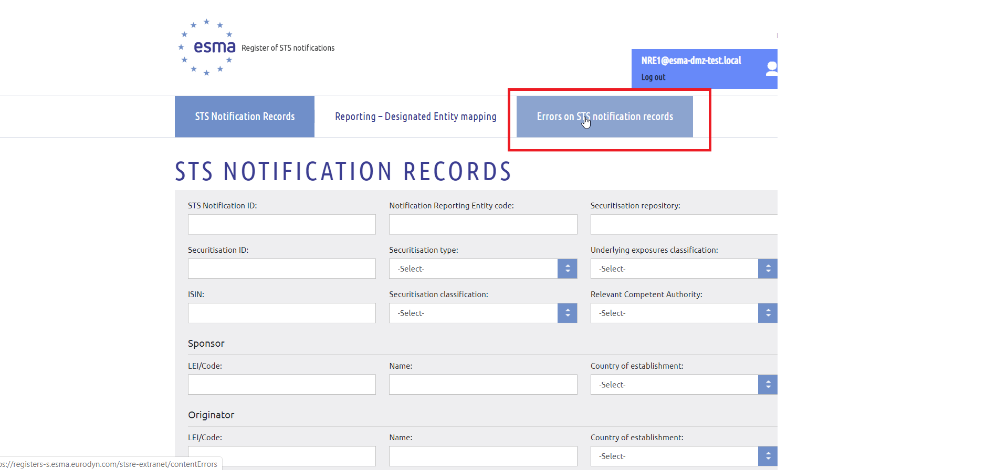 When the “SUBMIT” request has been successfully submitted, you have to check whether the notification was accepted by the system against the set of validation rules
You must click on the “Errors on STS Notification records” tab to access the “Errors on STS Notification records” page and search information on:
failed submissions
accepted submissions with warnings

A filtering section is available, assisting the users in having access to specific errors on STS notification records

After having clicked on the “SEARCH” button, the system displays the search results
You will have to check:
the content errors to fix the issues that prevent the successful submission
the warnings and fix any issue that would be necessary to correct
A notification email summarising the content errors and warnings is also sent to the business email address configured for the reporting entity
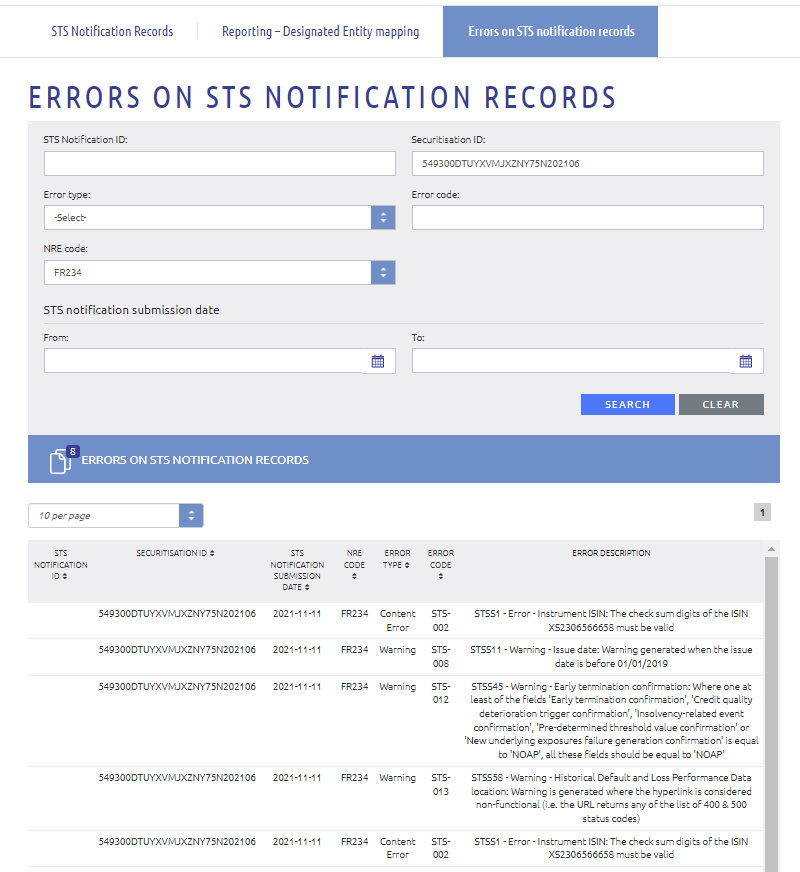 18
Access the final STS notifications (Extranet pages)
Once successfully submitted and processed by the system, the new STS notifications is made available at the list of submitted STS notifications
1. Search page
The Search functionality allows the Extranet users to retrieve new (and historical) data on the submitted STS notifications.
The search results are displayed in table format and can be downloaded (CSV, PDF format).

2. Details page
Through the search results the Extranet user can access the details page of a selected notification displayed in the search results table. 
The details page:
presents the contents of the selected STS notification
supports the exporting of the STS notification contents (CSV, PDF format)
19
Access the final STS notifications (Public pages)
The day after the successful final submission of the notification, the new STS securitisation is made available at the public list of submitted STS notifications available at https://registers-t.esma.europa.eu/publication/searchRegister?core=esma_registers_stsre

1. Search page
The Search functionality allows the public users to retrieve the last version on the submitted STS notifications.
The search results are displayed in table format and can be downloaded (CSV, PDF format).

2. Details page
Through the search results the public user can access the details page of a selected notification displayed in the search results table. 
The details page:
presents the contents of the selected STS notification depending on the nature of selected records, i.e.
STS compliant notification on public securitisation
STS compliant notification on private securitisation
Non-STS compliant notification on public securitisation
Non-STS compliant notifications on private securitisation

supports the exporting of the STS notification contents (CSV, PDF format)
20
Update/Correct STS notification submitted as final
After having performed a search on the STS Notification records (at the STS Notification Record/Sub menu search)
You must click on the “ACTIONS” drop-down button of the desired STS notification record, available for each record under the “ACTIONS” column.
Select the “Correct STS notification record” or the “Update STS notification record”  option, available for the latest valid (and not cancelled) NRE STS compliant version of each STS notification record
Upon clicking on the option you will be redirected to the “NON – ABCP” / “ABCP”/ “ABCP PROGRAMME” page. 
Correct/Update the desired fields using the drop-down menus, text-boxes and date pickers. 
Update description has to be populated before submitting the new version of the securitisation.

Correct action is for correcting an erroneous information whereas
Update action is for updating an information that has changed
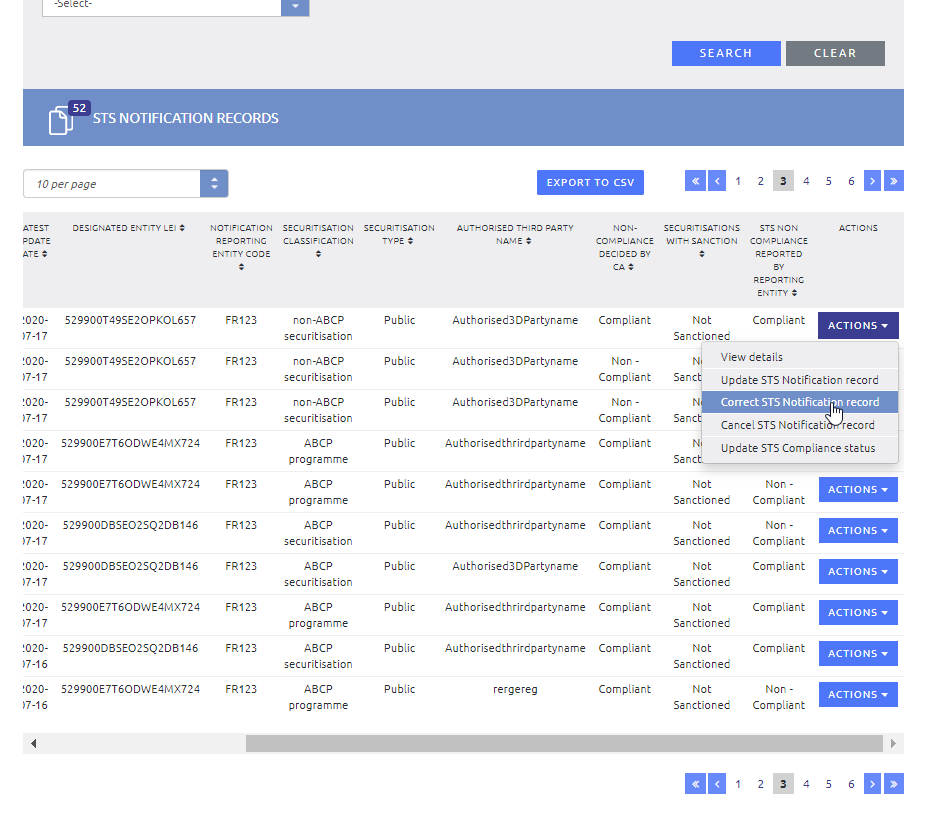 21
Cancel STS notification submitted as final
After having performed a search on the STS Notification records (at the STS Notification Record/Sub menu search)
Click on the “ACTIONS” drop-down button of the desired STS notification record, available for each record under the “ACTIONS” column.
Select the “Cancel STS notification record” option, available for the latest valid (and not cancelled) version of each STS notification record

Cancel action has to be done for example when erroneous securitisation unique identifier has been reported
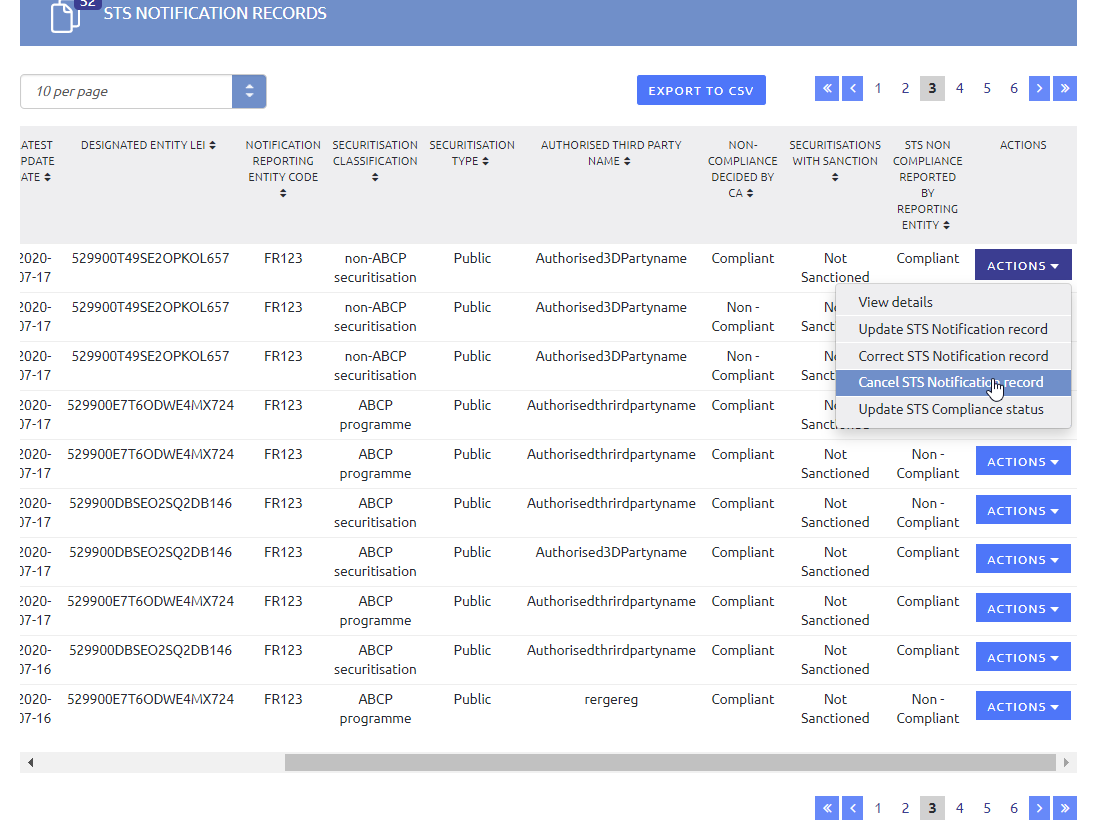 22
STSRE ESMA IT System
VALIDATION RULES
Data validation
The STSRE system processes the data against the following types of validation rules:
Real time validation, guiding the submitting entity to:
Complete all mandatory elements of the submission form
Fill-in correct data in relation to:
the datatype of the corresponding data submission element 
the technical guidance of the corresponding data submission element 
Populate the STS compliance elements of the submission form properly (to ensure that all compliance elements are confirmed at the submission form).

Post-submission validation, validating the submitted data against a set of validation rules. Failing of such content validation rules leads to the generation of either (a) warnings, or (b) content errors. 
Warnings
If one or more warnings are identified (but no errors), then the submitted STS notification record is accepted by the system.
Warnings are generated where an inconsistent content is detected but do not prevent the publication of the STS notification
NRE remains responsible for performing any necessary corrective actions
Content errors
If at least one error is identified, then the submitted STS notification record is rejected by the system (errors are mainly related to incorrect LEI or ISINs).
Content errors are generated where blocking technical issues prevent the processing of the STS notification
24
Data validation – feedback to reporting entity
Following content validation, the system generates an email to inform the NRE about the data validation outcome. 
The content of the feedback notification email comprises validation information regarding the STS Notification record, containing:
The Status of the submitted report (i.e. whether the report was accepted, or accepted with warnings, or rejected with content errors) 
If applicable, the Validation Rule that failed (i.e. identification and description of the content validation rule)
Attachment of the PDF export of the submitted STS notification, only in the case where the STS notification report is accepted (i.e. no content errors identified)

The list of failed validation rules is also available at the specific Extranet error page
25
Special cases – email notifications
For the following cases the STSRE system generates email notifications to inform the email recipients and prevent any misreporting:
When the CA STS non-compliance status has been updated (by the RCA(s) or an ESMA user on behalf of RCAs)
 This email notification is dispatched to (a) the reporting NRE, (b) the reported DE, (c) the RCA(s) of the submitted STSRE notification and (d) ESMA Securitisation Regulation team
When an old NRE-DE mapping is defined by an NRE (so that this account is from now on authorised to update/ correct/ cancel past STS notification submissions for this DE)
This email is dispatched to (a) the newly authorised NRE, (b) the reported DE, (c) the old authorised NRE (NRE designated by the new NRE as the old NRE), (d) the responsible CA of the reported DE, and (a) the ESMA Securitisation Regulation team
When a DE is linked with more than one NREs
This email notification is dispatched to (a) the reporting NRE, (b) the reported DE, and (c) the responsible CA of the reported DE
When an updated/ corrected version of a notification is received containing a different DE LEI:
 This email notification is dispatched to (a) the reporting NRE, (b) the responsible CA of the old DE, (c) the responsible CA of the new DE, and (d) the ESMA Securitisation Regulation team.
26
Imported XLS validation
The system validates the imported data according to the rules defined in the table. Once populated at the data entry form the imported data undergo the real time validation process (as if the data were filled-in at the data entry form manually).
27
Data validation – Post-submission validation
Content error validation rules of Non-ABCP securitisation notification data
28
Data validation – Post-submission validation
Content warning validation rules of Non-ABCP securitisation notification data
29
Data validation – Post-submission validation
Content warning validation rules of Non-ABCP securitisation notification data
30
Data validation – Post-submission validation
Content error validation rules of ABCP securitisation notification data
31
Data validation – Post-submission validation
Content warning validation rules of ABCP securitisation notification data
32
Data validation – Post-submission validation
Content warning validation rules of ABCP securitisation notification data
33